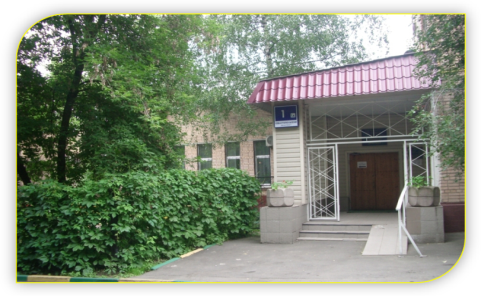 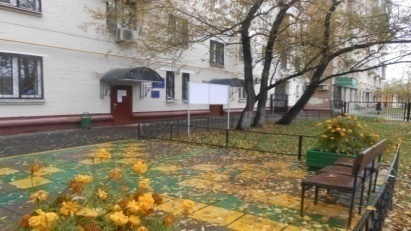 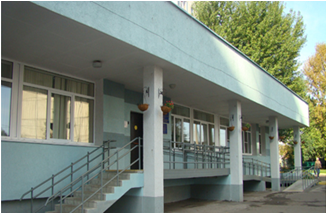 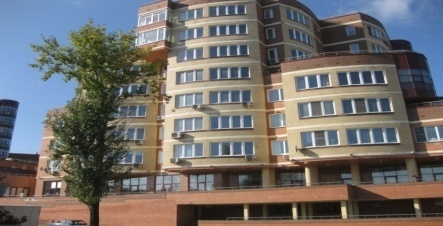 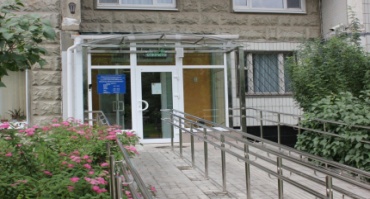 Адрес: Даниловская наб., д. 2 корп. 1
Телефон горячей линии
 8(499)235-20-98
Адрес: Севастопольский пр-т, д.1, корп.1А, 
Шаболовка, д.50
Телефоны горячей линии
8(499)123-23-56, 8(495) 633-71-30
Адрес: Нагатинский б-р д. 6
Телефон горячей линии: 8 (499) 614-10-06
Адрес: Ул. Коломенская, д. 5 стр. 3
Телефон горячей линии
 8(499)614-75-03
Адрес: Пр. Андропова д. 42 к. 1
Телефон горячей линии 
8 (495) 545-44-42
Структура ГБУ ТЦСО  «Коломенское»
ГБУ ТЦСО «Коломенское» АУП
Филиал 
Донской
Филиал
 Даниловский
Филиал 
Нагатино
Филиал 
Нагатино –
Садовники
ОСКАД
ОСРИ
ОСРД-И
ОСКАД
ОСРИ
ОССО
ОСРД-И МВ
МСС
ОСКАД
ОССО
Пункт выдачи ТСР
ОССО
ОСО 24-26
ОСО 16-23
ОСО 9-15
Пункт выдачи ТСР
ОСРИ
ОСКАД
ОССО
26 отделений социального обслуживания
Пункт проката ТСР
ОСО 1-8
Пункт приема и выдачи вещей б/у
4 отдела социальных коммуникаций и активного долголетия
ОПГОИАиП
3 отделения социальной реабилитации инвалидов
1 пункт выдачи и проката технических средств реабилитации
ОККОСУ
1 отделение социальной реабилитации детей-инвалидов.
1 отделение срочного социального обслуживания
1 отделение социальной реабилитации детей-инвалидов младшего возраста
Сектор «Мобильная социальная служба»
1 отдел контроля качества оказания социальных услуг
1 отделение приема граждан, обработки информации, анализа и прогнозирования
от 60 лет
27
35-55 лет
278
55-60 лет
48
до 35
126
Средства полученные от приносящей доход деятельности
Субсидия  
на цели, не связанные с выполнением государственного задания
Субсидия на финансовое обеспечение выполнения государственного задания
5 956 989,00
8 653 062,88
631 105 983,49
Платные  социальные услуги:
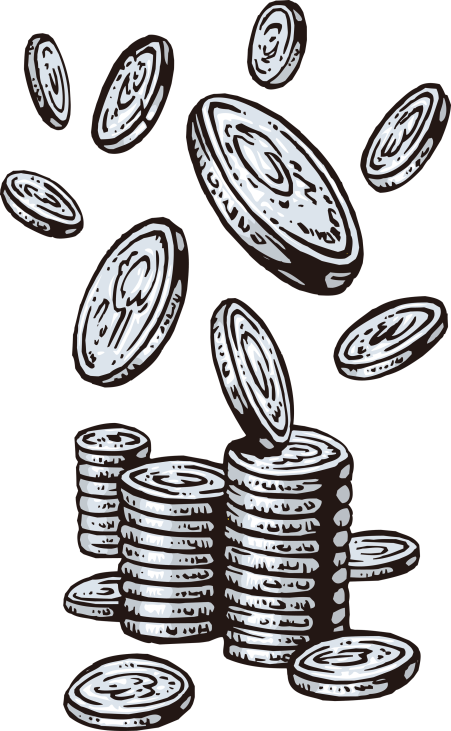 Увеличение заработной платы основного персонала в соответствии с выполнением Указа Президента РФ № 597 от 07.05.2012г.
81 130,42 р
79777,8 р
74 863,14 р
73915,4 р
74192,9 р
66818 р
Средний мед. персонал
Средний мед. персонал
Соц. работники
Средний мед. персонал
Соц. работники
Соц. работники
2018
2019
2017
Целевой показатель, уровня средней заработной платы отдельных категорий работников учреждения, предусмотренный Указом Президента от 07 мая 2012 года по категориям – достигнут.
Нас проверяли
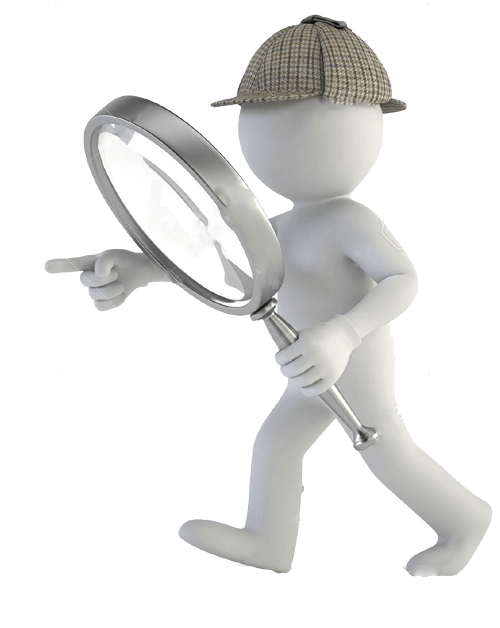 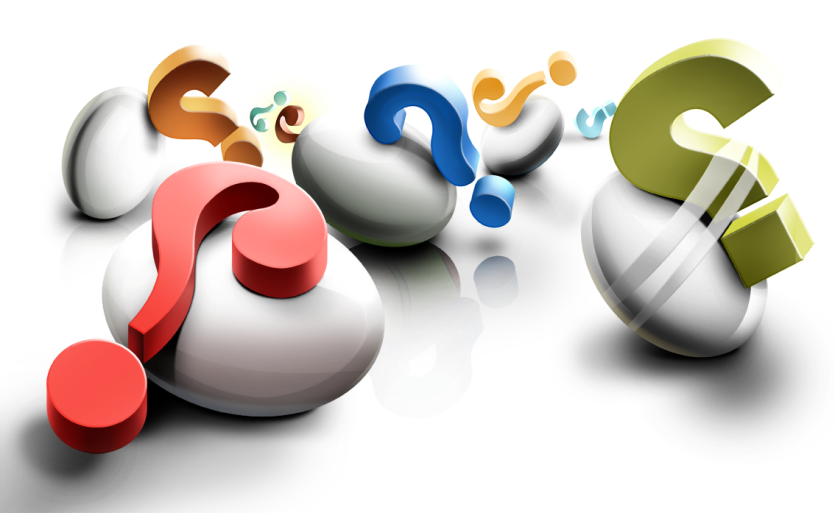 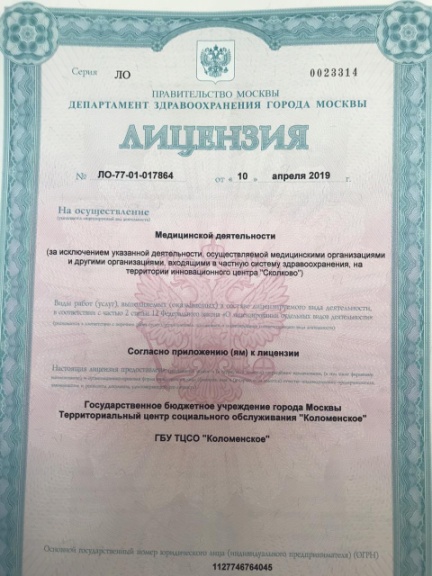 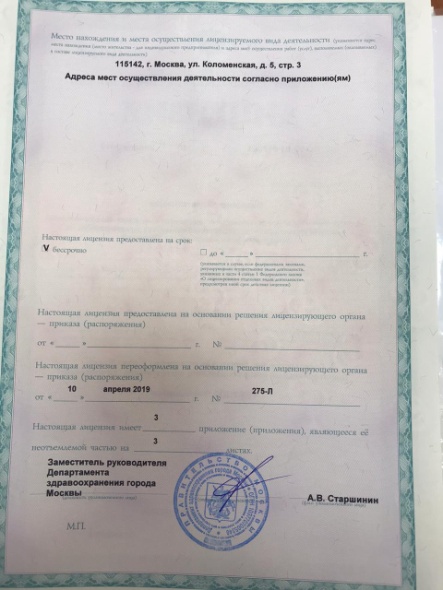 Лицензирование
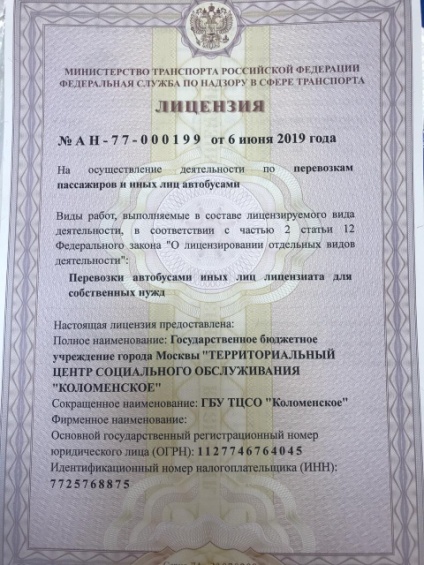 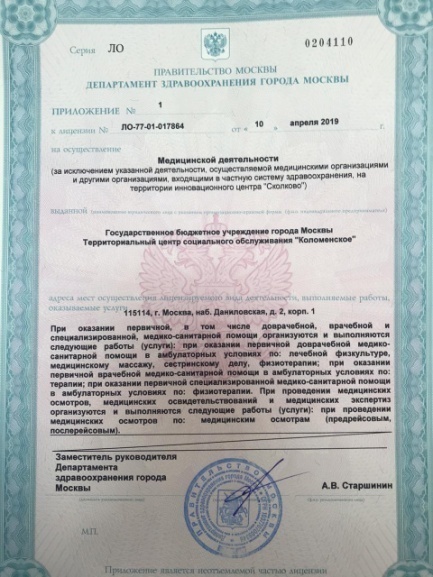 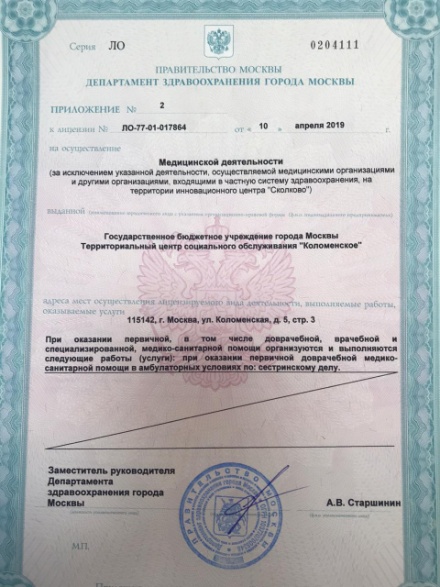 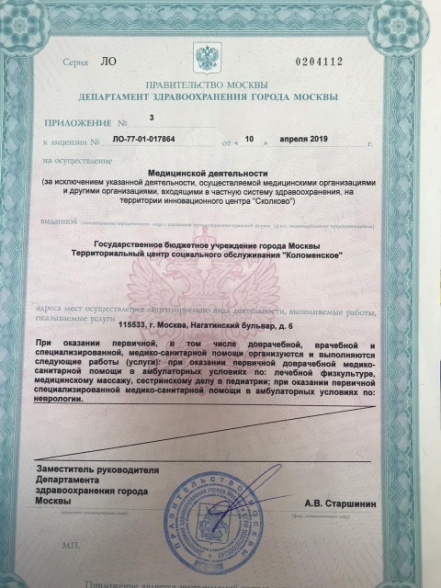 Лицензия на осуществление деятельности  по перевозкам пассажиров и иных лиц автобусами
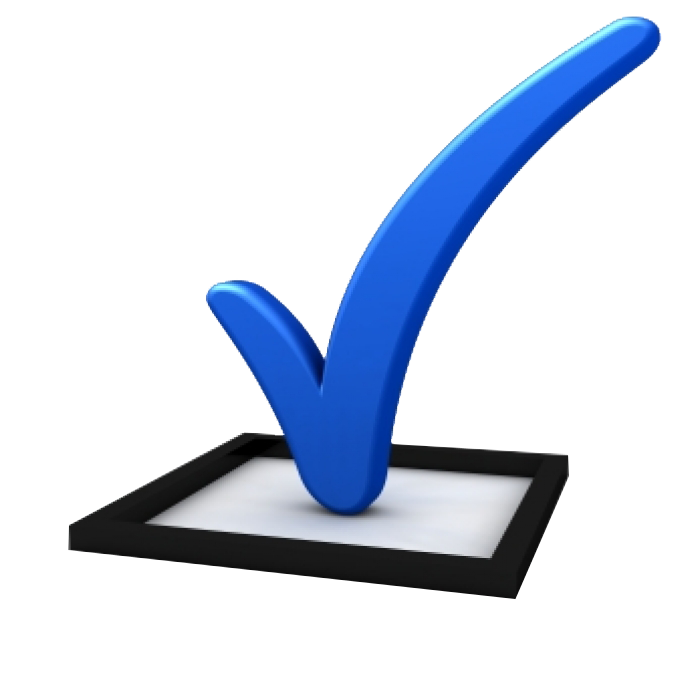 Лицензия на осуществление медицинской деятельности (в том числе и предрейсовый и послерейсовый осмотр водителей) по адресам:
Ул. Коломенская д. 5 стр.3
Даниловская наб. д.2 корп. 1
Нагатинский б-р д. 6
Шаг 1: 
Поступление информации о потенциально нуждающемся:

личное обращение
информация от ДЗМ
проактивное выявление*
Шаг 3. Принятие решения и утверждение ИППСУ:

УСЗН АО – в случае надомного обслуживания
ДТСЗН  – в случае стационарного обслуживания
Шаг 2: Отработка УСЗН АО:
Проведение функциональной диагностики
Определение права с учетом социальных факторов
Расчет среднедушевого дохода
Схема нового порядка признания нуждающимися
В 26 отделениях социального обслуживания на дому на обслуживании состоит - 5815  ПСУ. Их обслуживают 277 социальных работников.
В районе Нагатинский затон – 8 ОСО - 1861  ПСУ
В районе Даниловский 
- 8 ОСО - 1778  ПСУ
В районе Нагатино – Садовники - 7 ОСО - 1533 ПСУ
В районе Донской - 3 ОСО - 643  ПСУ
ОТДЕЛЕНИЕ СРОЧНОГО СОЦИАЛЬНОГО ОБСЛУЖИВАНИЯ
Срочные социальные услуги
Адресная социальная помощь
№ 215-ПП  от 24.03.2009
№ 829-ПП  от 26.12.2014 г.
срочные разовые социальные услуги
Продовольственная помощь  с использованием ЭСС
ОССО
Оказание неотложной помощи (разового характера) гражданам, 
попавшим в трудную жизненную ситуацию
Товары длительного пользования с использованием ЭСС
Мобильный социальный сектор
Бесплатное горячее питание для граждан пожилого возраста и инвалидов, ветеранов войны и труда.
Вещевая помощь в натуральном виде
Вещи б/у – принято и роздано  1200  кг.
Филиал Нагатино
Отделение социальной реабилитации детей инвалидов ( в возрасте от 6 до 23 лет).
Отделение социальной реабилитации детей – инвалидов младшего возраста (в возрасте от 1 до 6 лет)
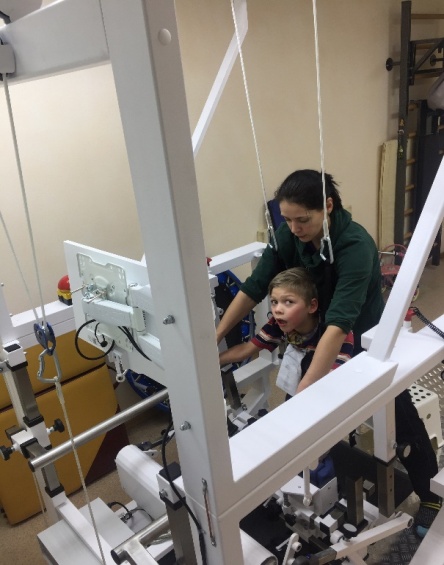 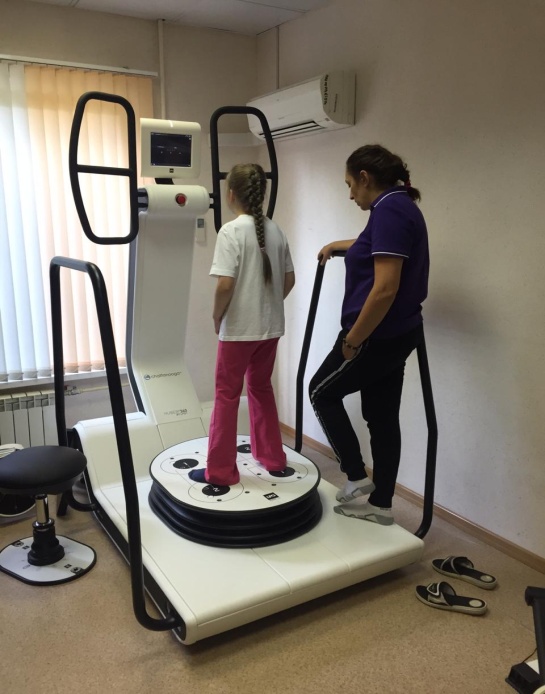 Тренажер иппотерапии 102 FORTIS
В 2019 г. в филиале «Нагатино» был проведен капитальный ремонт
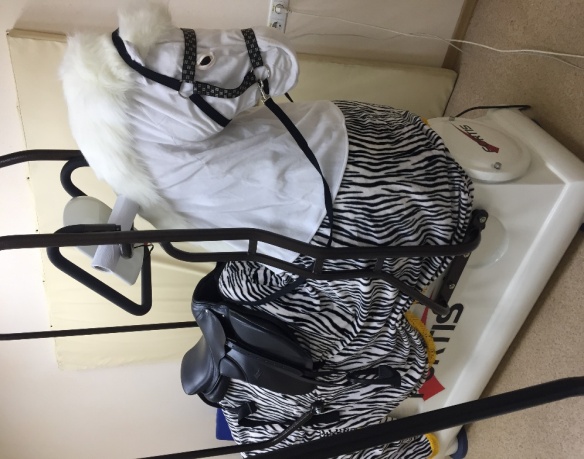 Система для локоматорной терапии (СЛТ)
Новые тренажеры
Аппарат «HUBER» механотерапия
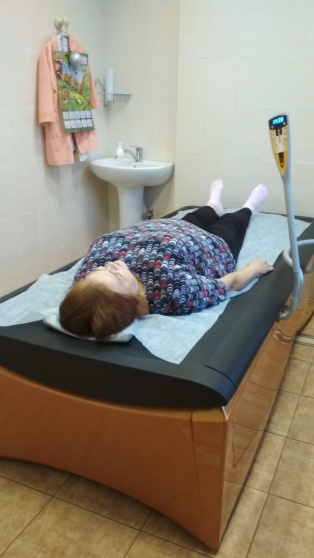 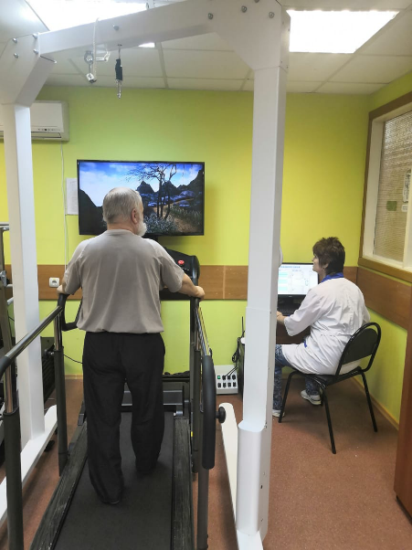 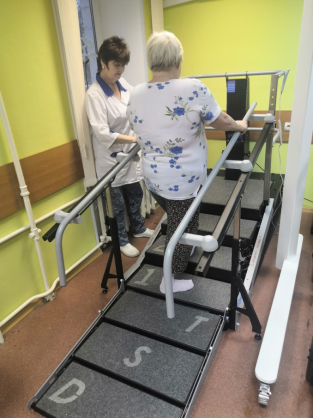 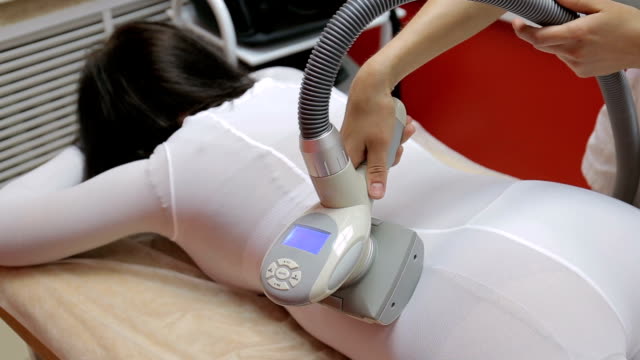 гидромассажная мембранная ванна
лимфомассаж и эндермолифт
Отделение социальной реабилитации инвалидов  (ОСРИ) предназначается для практического осуществления мероприятий по социальной реабилитации инвалидов и лиц с ограничениями жизнедеятельности (с 18 лет).
Курс реабилитации включает в себя несколько направлений:
Медицинская реабилитация
Восстановительная терапия
Лечебный массаж
Социокультурная реабилитация
Социально-бытовая адаптация
Психологическая реабилитация
перчатка «Аника» с биологической обратной связью
тренажер лестница – брусья и тренажер для ходьбы
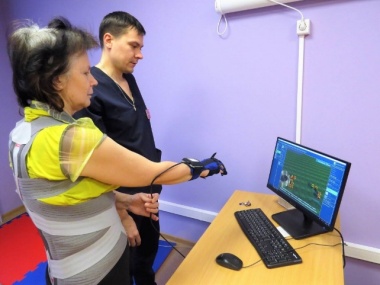 В 2019 г.  оказано 2400 услуг
Расположение ОСРИ
* Филиал «Нагатино – Садовники» 
пр-т Андропова, д. 42, к. 1
* Филиал «Даниловский» , 
Даниловская наб., д. 2, к. 1
* Филиал  «Донской», 
ул. Шаболовка, д. 50
Новые тренажеры
Пункт проката и выдачи технических средств реабилитации
Выдача абсорбирующего белья
Консультирование
Располагается в филиалах 
«Донской» по адресу: 
ул. Шаболовка д. 50 
«Нагатино» по адресу: 
Нагатинский б-р д. 6
Выдача технических средств реабилитации
Оформление документов на выплату компенсаций
Обучение инвалида навыкам пользования техническими средствами реабилитации
Подбор модели технического средства реабилитации в соответствии с ИПР
В прокат выдано 69 ТСР
столик прикроватный – 2 шт., костыли подмышечные - 8 пар, костыли подлокотные  - 10 пар, трость опорная с УПС - 3 шт., трость 4-х опорная – 3 шт., ходунки шаговые - 14 шт., ходунки на колесах -2 шт., ИКК - 23 шт., тифлофлешплеер – 2 шт., тифлофлешкарта – 2 шт.
Программа активного детского отдыха 
«Московская смена»
Полноценный отдых по примеру детского
городского летнего лагеря:
-   спортивные-оздоровительные мероприятия;
творческие студии и мастер-классы;
выездные экскурсии;
трёх разовое питание.
Программа была предоставлена для детей в возрасте от 7 до 14 лет  на бесплатной основе.
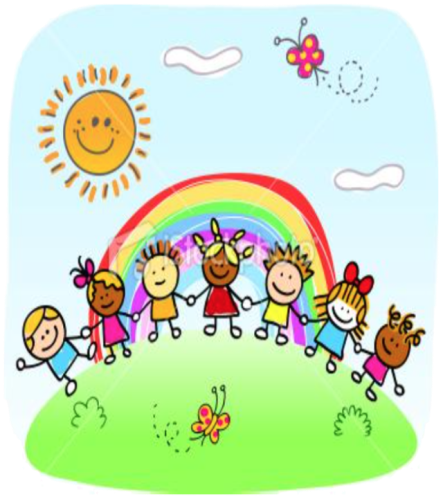 по адресу:
Проспект Андропова, д. 42, корп. 1Тел.:8-499-504-13-07
За 2 месяца (июль, август) организован отдых для 60 детей
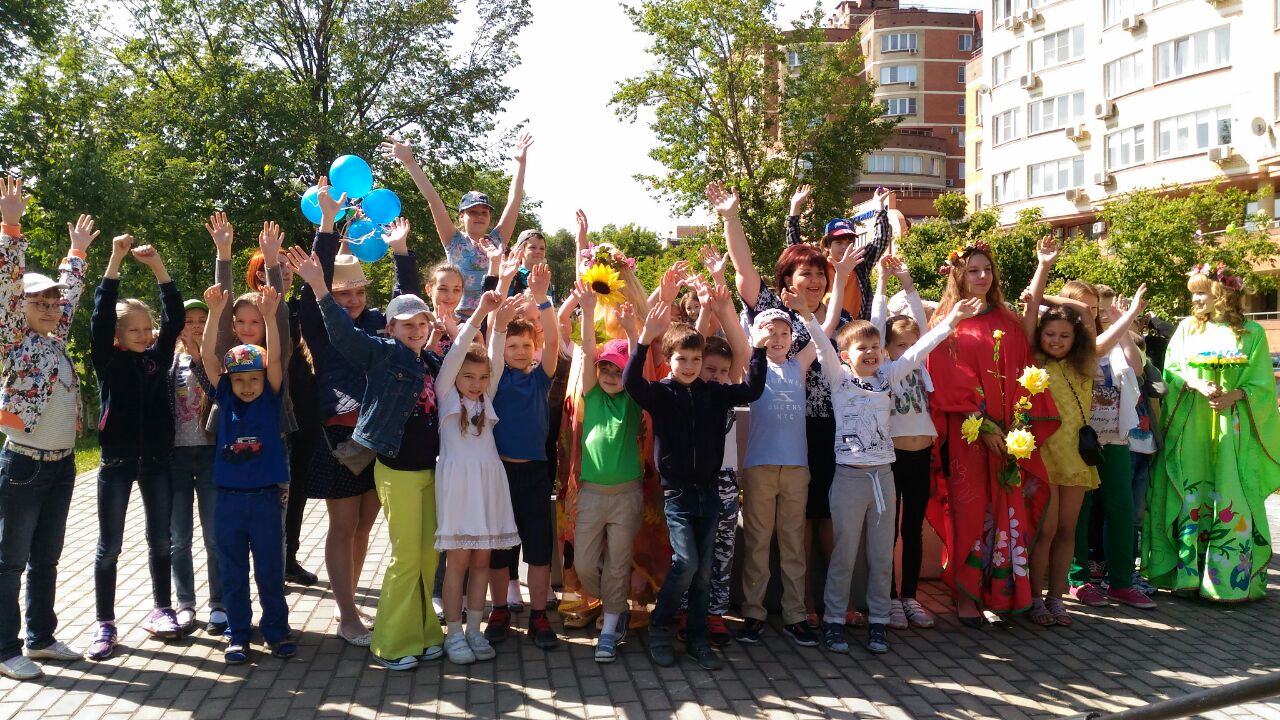 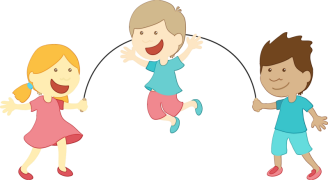 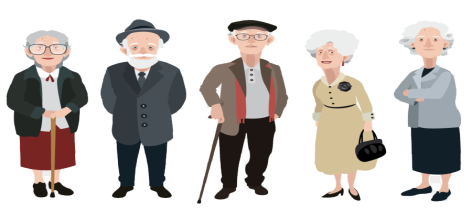 Отдел социальных коммуникаций и активного долголетия
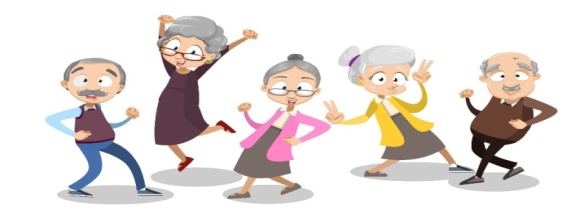 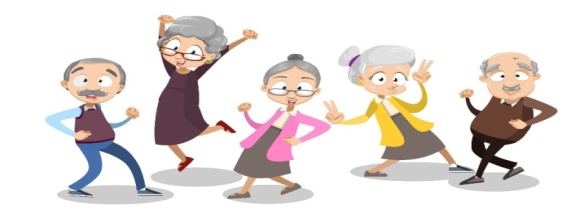 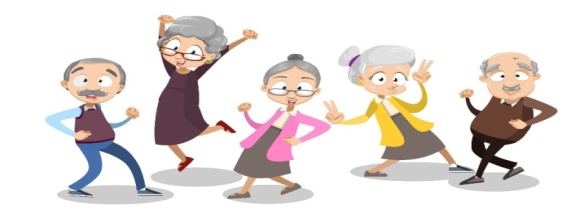 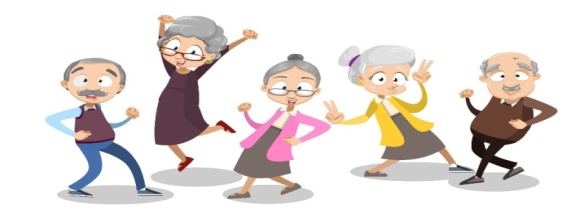 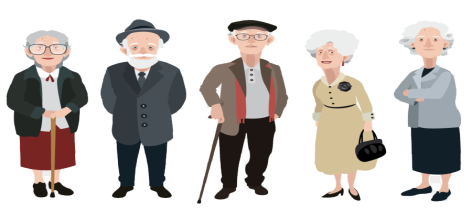 С 1 марта 2018 года во всех ТЦСО Москвы
Нагатино – Садовники

1882 участника
14 поставщиков
81 Группа
2695 мест в группах
Донской


1372 участника
13 поставщиков
53 группы
1940 мест в группах
Даниловский 


1831 участник
20 поставщиков
102 группы
2830 мест в группах
Нагатинский затон

2595 участников
21 поставщиков
127  групп
4565 мест в группах
«Московское долголетие» — это программа Мэра Москвы, которая помогает москвичам старшего возраста вести активный образ жизни и бесплатно использовать возможности города для самореализации. Занятия направлены на улучшение здоровья, получение новых знаний и навыков, расширение круга общения и организацию досуга горожан вышедших на пенсию.
Активности
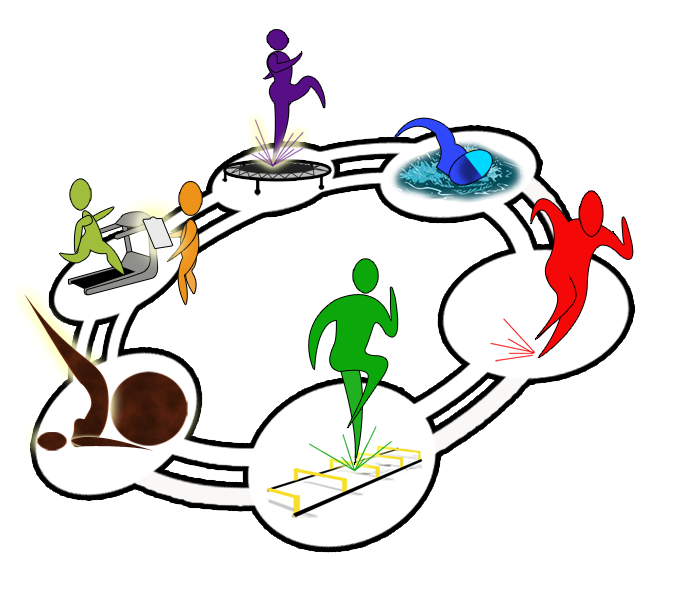 Игры
Спец.проекты
ЛФК в поликлинике
Театрал
Добрый автобус (экскурсионные программы)
Серебряный университет (краткосрочные образовательные программы)
ОФП
Аква-аэробика
ЛФК
Плавание 
Фитнес, тренажеры
Zumba gold
Тренажерный зал
Гимнастика
Йога
Цигун
Танцы
Пение
Образование 
Информационные технологии
Иностранные языки
Здорово жить 
Художественно – прикладное творчество
Вязание 
Бисероплетение 
Батик
Декупаж и т.д.
Рисование
Межведомственное взаимодействие
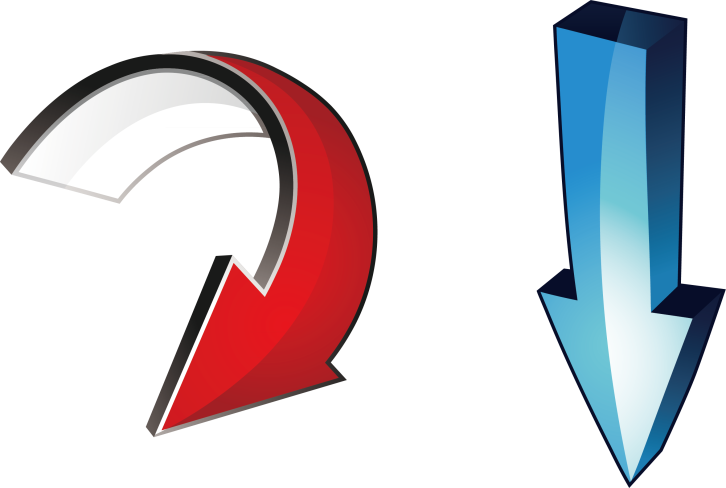 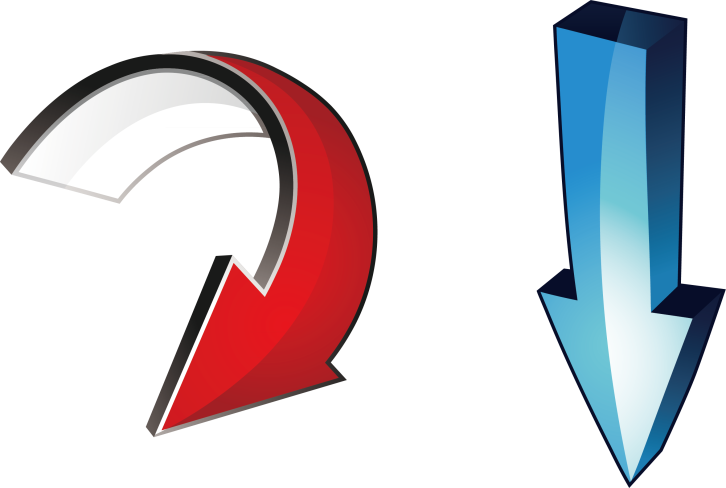 ГБУ ТЦСО Коломенское
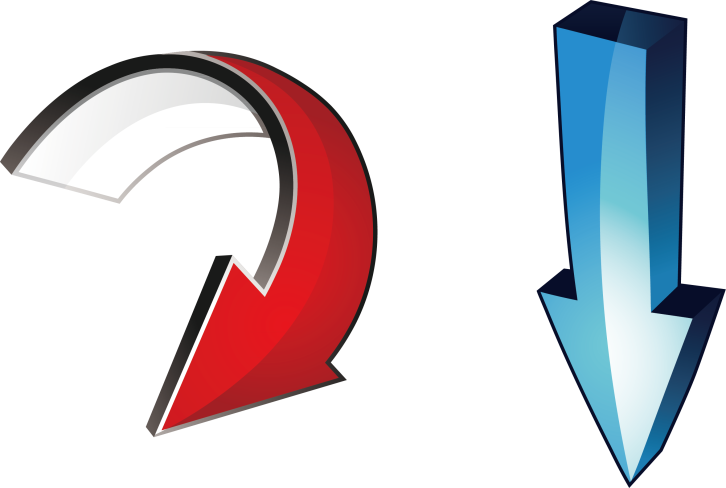 Учреждения здравоохранения
Благотвори-тельные 
фонды
Фитнес центры
Учреждения образования
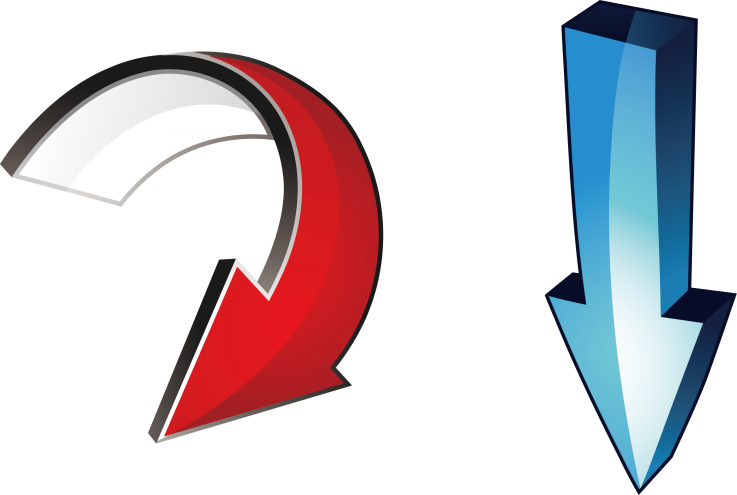 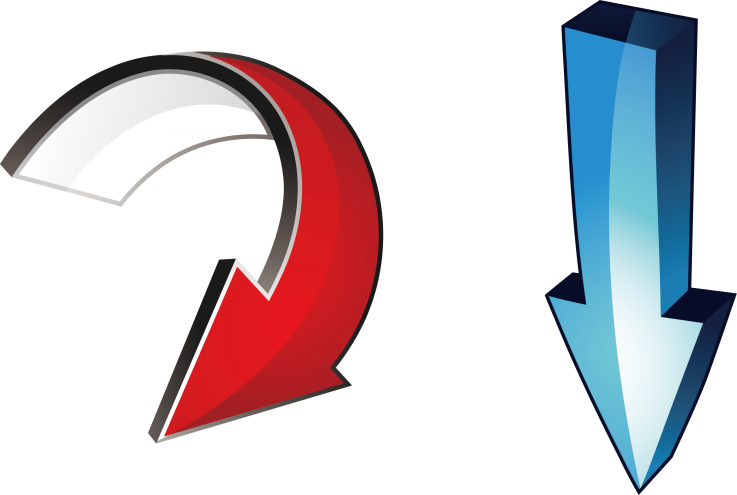 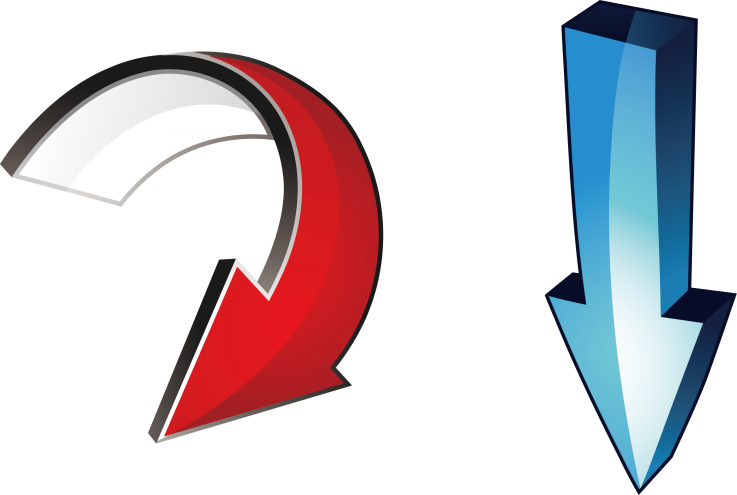 Советы депутатов муниципальных округов
Религиозные организации
Общественные организации
Дома культуры
За 2019 год проведено  
911 мероприятий:
Концерты 409 (19439 человек)

Экскурсии 273 (4037 человек)

Мастер-классы 229 (6760 человек)